Establish a 
Strategic Process Roadmap
Bridging the Information gap
IT Strategy & Vision
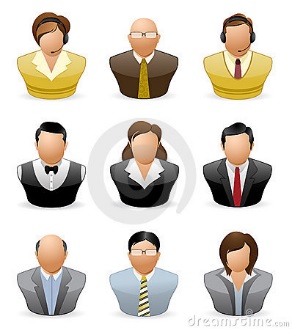 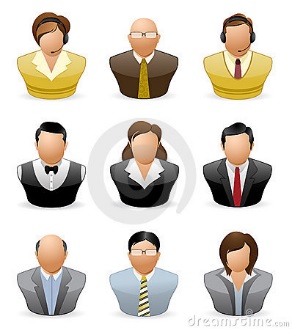 Process Owner
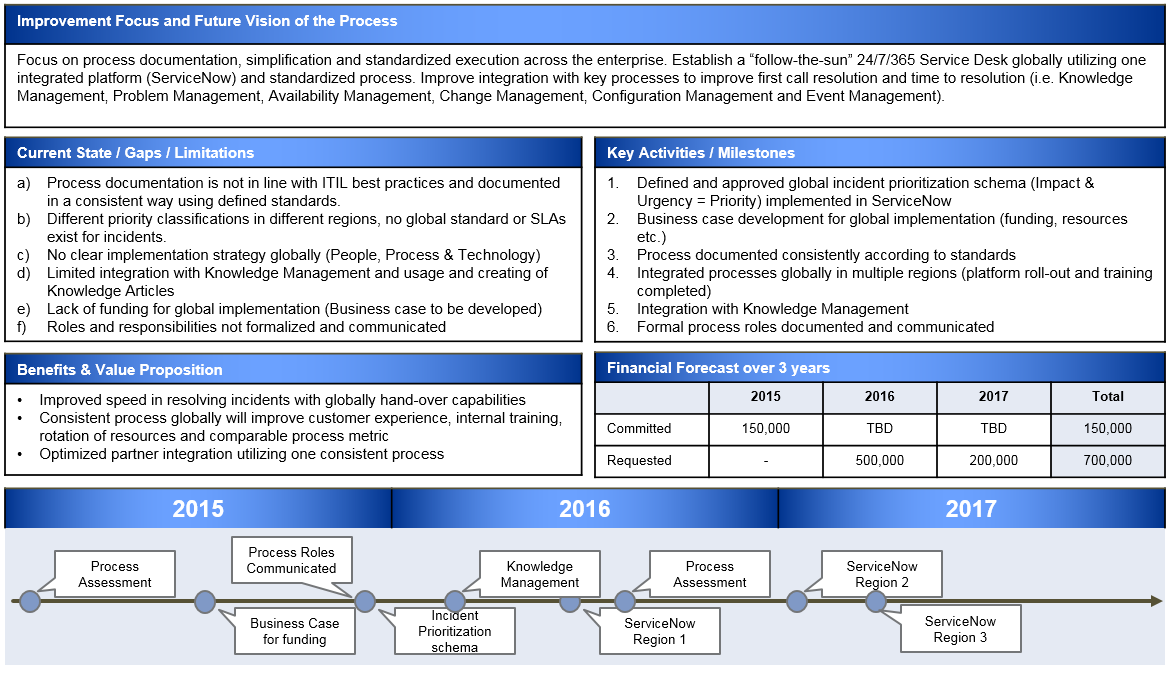 Strategic
Process
Roadmap
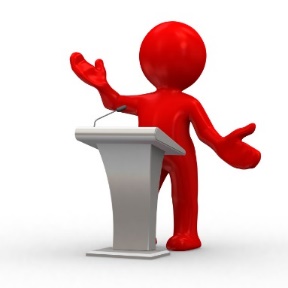 Bridging the
Information Gap
Process Managers and Practitioners
Executing the Process day-to-day
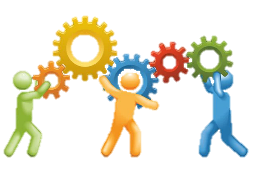 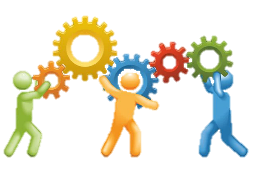 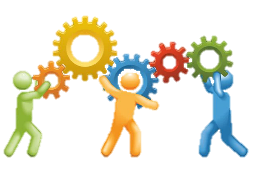 4 Steps to Develop a Strategic Process Roadmap
Review Process Assessment findings, CSI register, Customer feedback etc.
Answer the Strategic Process Roadmap Questionnaire
Understand and Execute the Accountabilities of Process Owners
+
+
1
2
3
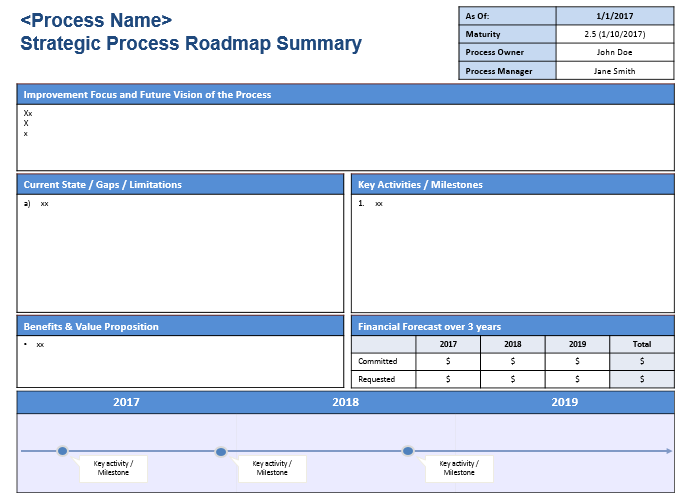 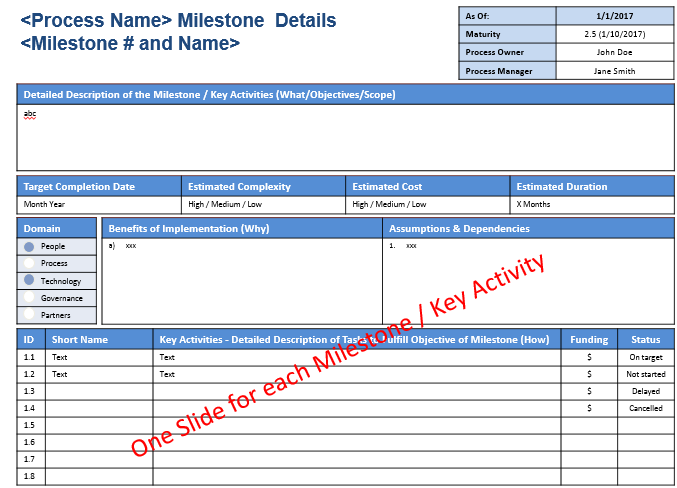 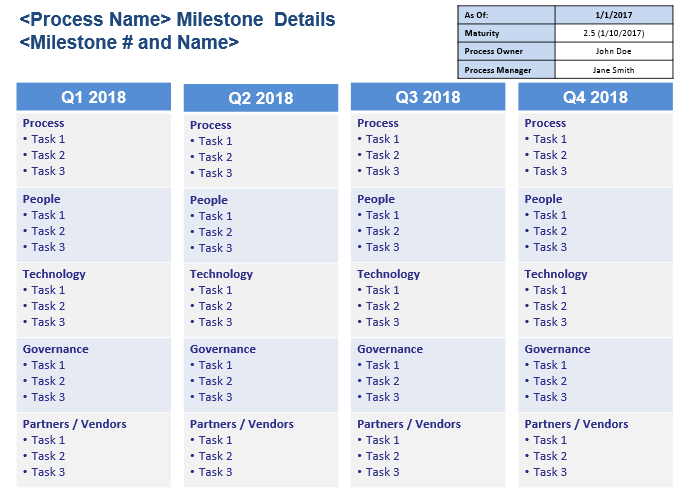 Populate
Templates
3-year Strategic 
outlook plan
Key Activities & Milestones
12-month rolling
Tactical plan
4
Understand and Execute the Accountabilities of Process Owners
Accountable for the strategic direction and long term goal of the process
Set short term (12-month rolling) and long term (3 years) process goals
Define current maturity baseline and future process maturity level to be reached
Accountable for the overall performance and results of the process
Responsible to define process scope and goals
Accountable to ensure support and commitment of resources
Assisting the Process Manager
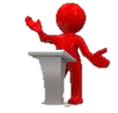 Answer the Strategic Process Roadmap Questionnaire
The Excel workbook consist of questions a Process Owner should ask themselves
This is only a starting point but provides great guidance
Workbook with questions
Workbook contains detailed instructions
Questions in five domains: People, Process, Technology, Governance and Partners
The Process Owner must identify process specific questions for their process
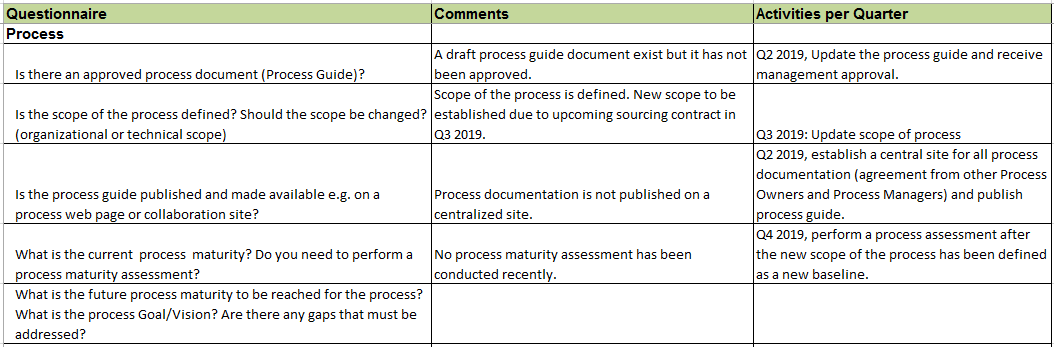 Review Process Artifacts, Information & Data
There is usually a lot of existing information and data a Process Owner can use as input to the Strategic Process Roadmap.
CSI Register
Ongoing Initiatives
Customer Feedback
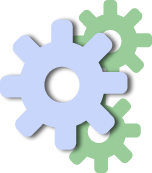 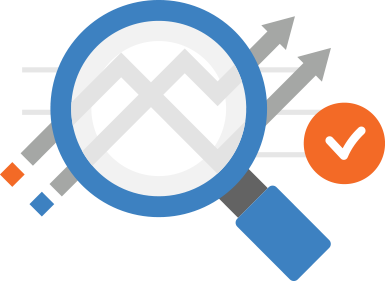 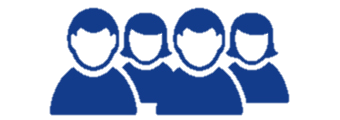 Process Assessments
Additional Data
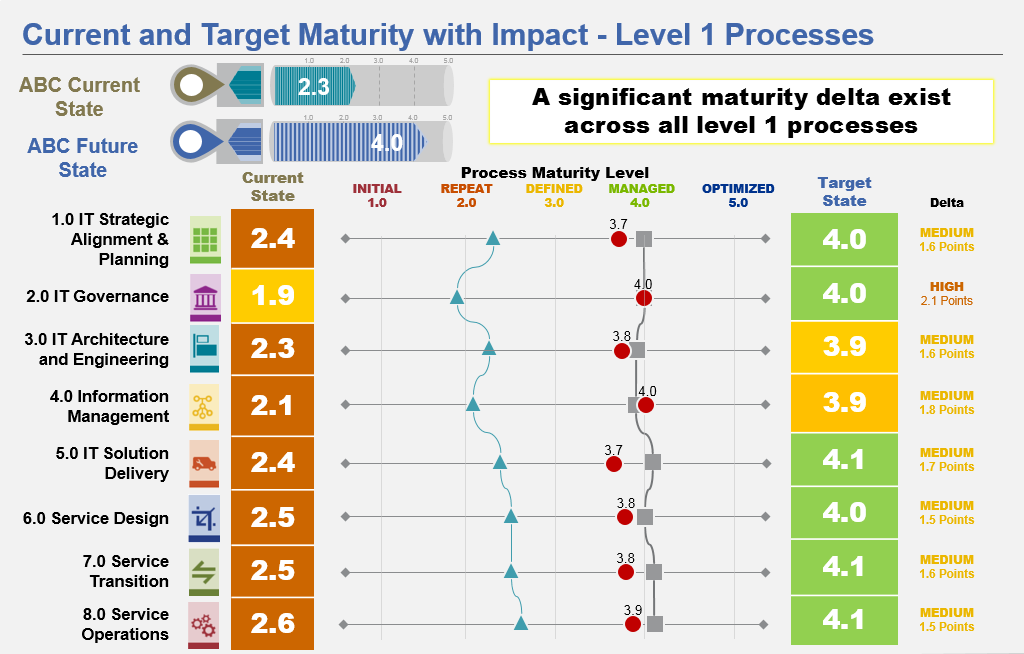 Strategy & Vision
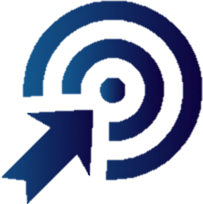 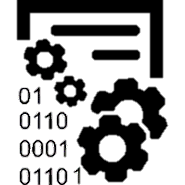 IT Strategy & Vision
Business Strategy
BRM feedback
Populate Templates
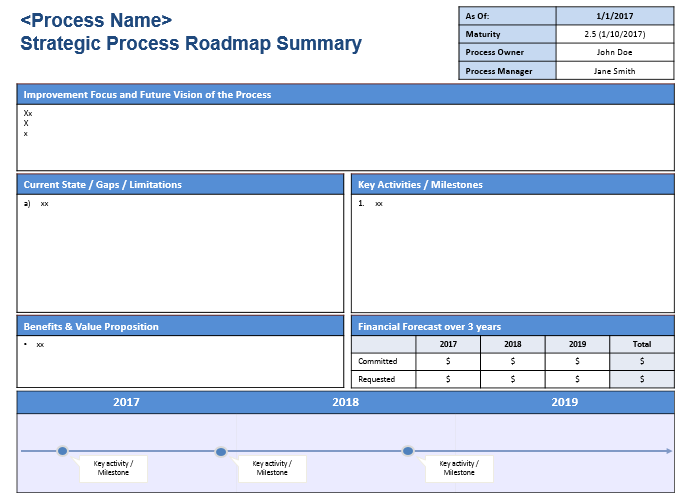 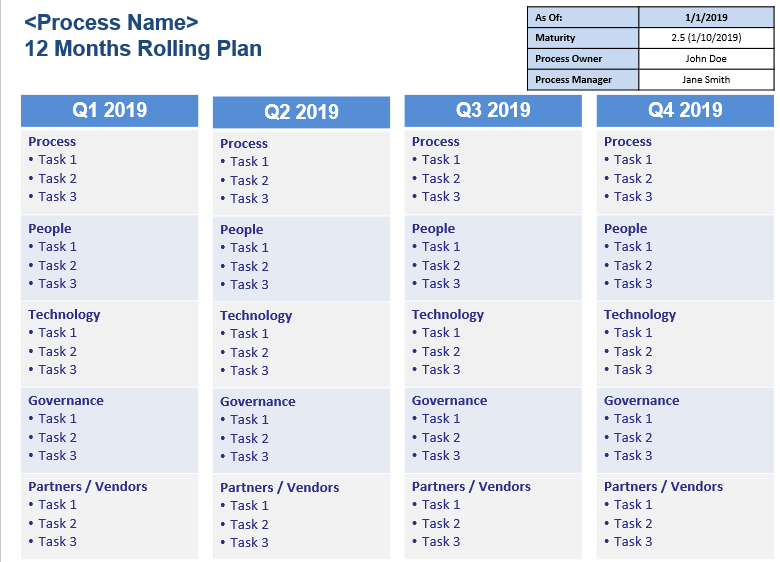 1-page Summary, 3 year focus
1-page 12 Month Rolling Plan
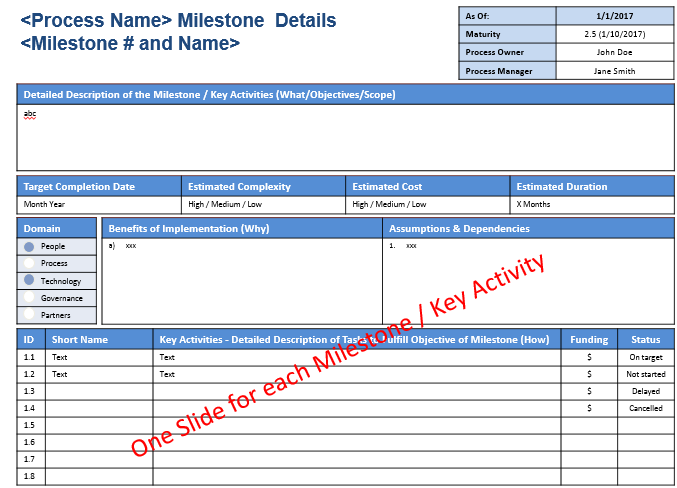 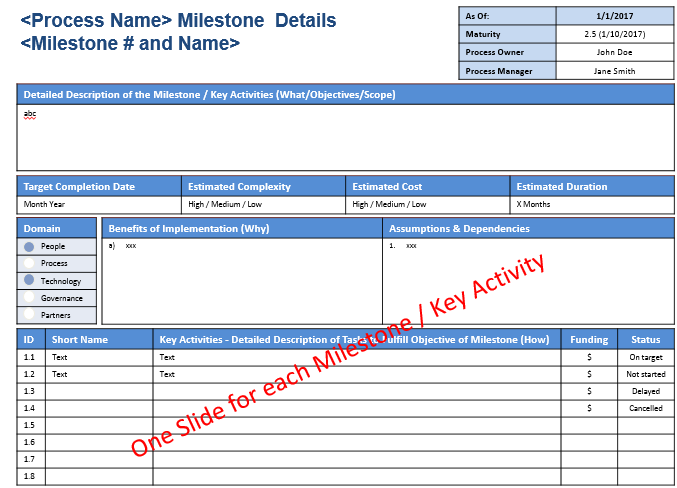 1-Page Milestone Details
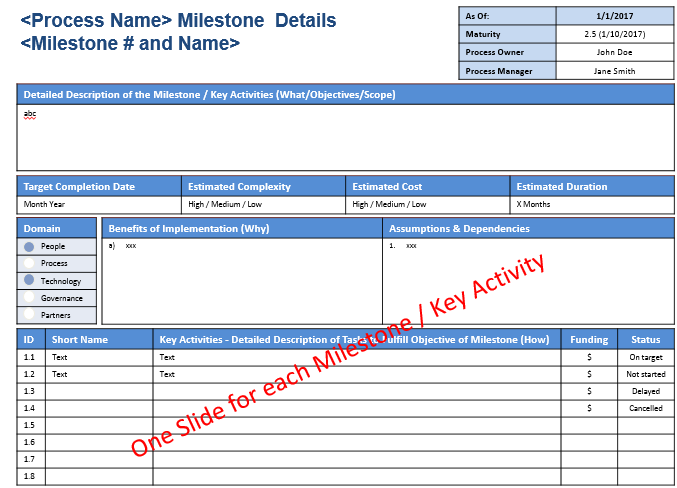 Bridging the ITSM Information Gap
How does a Process Owners develop a Strategic Process Roadmap to bridge the information gap between the operational day-to-day execution and the IT Strategy? 
This White Paper and Webinar describes in detail how a Process Owner can develop a long term 3-year Strategic Process Roadmap that is aligned with the IT and ITSM strategy.

White paper:
http://nebula.wsimg.com/09af1101139c4e84cf437de6b86db0a2?AccessKeyId=6EE4EABD40489373FBD6&disposition=0&alloworigin=1

Webinar: https://www.screencast.com/t/zgfvxzvCGg

Templates: http://nebula.wsimg.com/841c5b5e9faa4541b555d7df7a0b8015?AccessKeyId=6EE4EABD40489373FBD6&disposition=0&alloworigin=1

Presentation: http://nebula.wsimg.com/f7238f160022ad58f040cc372ec034de?AccessKeyId=6EE4EABD40489373FBD6&disposition=0&alloworigin=1
8
Thank you!